Introduction to Metal Casting
Metal Casting
Why casting ?
Basic terms used in casting.
Early History
The oldest known cast in existence  is a copper frog  from 3200 BCE in Mesopotamia.
Other early casts from around 3000BCE like weapons and cult objects were discovered in the Middle East and India.
Introduction
Casting is a process based on the property of liquid to take up the shape of the vessel containing it.
A rigid frame/cavity into which liquid metal is poured to form a casting is called a Mold.
Carried out in a foundry.
Have you seen any similar process before?
Iced Lolly
What do we control?
Size & shape of cavity and mold
Mixture composition
Temperature
Cooling time
Carefully remove it
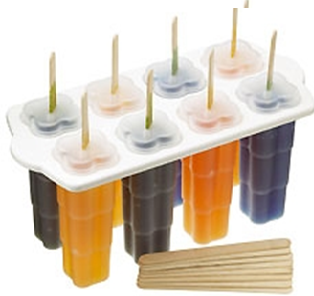 What is Sand Casting?
Sand Casting is a process in which a cast is formed from a molten metal in a sand mold.

Can be used to produce a range of sizes from a fraction of an ounce to hundreds of tons.
Casting Process
Material is heated/melted
 Heated to proper temperature
 Treated to modify its chemical makeup
 Molten material is poured into a mold
 Solidifies
Advantages of Casting
Complex shapes
 Parts can have hollow sections or cavities
 Very large parts
 Intricate shaping of metals that are difficult to machine
 Different mold materials can be used
 Sand, metal, or ceramics
 Different pouring methods
Disadvantages of Casting
Empty spaces can weaken metal
Poor surface finish
Small parts hard to remove
Additional hardening usually needed
General Sand Casting
Two-piece casting flask
top is cope, bottom is drag
Sand packed around pattern of intended shape
Gating system for metal flow and escape
trimming necessary
Often used with automotive parts and piping
Iron, steel, bronze, aluminum, lead, tin, zinc
Six basic steps of casting
1. Mold cavity is produced having the desired shape and size of the part
Takes shrinkage into account
 Single-use or permanent mold
2. Melting process
 Provides molten material at the proper temperature
3. Pouring technique
 Molten metal is poured into the mold at a proper rate to ensure that erosion and or defects are minimized
Six Basic Steps of Casting
4. Solidification process
 Controlled solidification allows the product to have desired properties
 Mold should be designed so that shrinkage is controlled
5. Mold removal
 The casting is removed from the mold
 Single-use molds are broken away from the casting
 Permanent molds must be designed so that removal does not damage the part
6. Cleaning, finishing, and inspection operations
 Excess material along parting lines may have to be machined
Casting Terminology
Pattern- Replica of the desired part
 Molding material- material that is packed around the
	pattern to provide the mold cavity
 Flask- rigid frame that holds the molding aggregate
 Mold cavity- combination of the mold material and cores
 Riser-additional void in the mold that provides additional metal to compensate for shrinkage
Casting Terminology
Gating system- network of channels that delivers the molten metal to the mold
 Pouring cup- portion of the gating system that controls the delivery of the metal
 Sprue- vertical portion of the gating system
 Runners- horizontal channels
 Gates- controlled entrances
Video
https://www.youtube.com/watch?v=XlRK_SMWX7Y
Any Questions!!